Fiche-contact
Enseignant de la matière: Bennoui AbdeldjalilContacts : a.bennoui@centre-univ-mila.dzCoefficient 03.Crédits : 06.Volume horaire global: 67h30Volume horaire de travail requis/semaine: 4h30.Modalité d’évaluation: Contrôle continu  comportant :
 - Plusieurs évaluations régulières, du début à la fin de la séquence pédagogique, sous forme d’activités écrites et orales afin de vérifier les acquis des étudiants selon les objectifs tracés dans la maquette du cours.
- Une évaluation écrite rétroactive des connaissances et savoir-faire à la fin de la séquence pédagogique
Intitulé du cours : Introduction au discours scientifique
Objectifs du cours
Le présent cours  permet à l’apprenant de :

-Connaître les principales caractéristiques d'un discours scientifiques.

-Repérer les traits discursifs, textuels et linguistiques à partir des supports écrits.

-Appliquer les stratégies discursives, textuelles et linguistiques lors des activités de rédactions scientifiques.
L’organisation du cours
Introduction
Chapitre I: les caractéristiques discursives et linguistiques  des écrits scientifiques
Chapitre II: les caractéristiques textuelles des écrits scientifiques
Conclusion
Unité d'apprentissage N°01
A travers le présent chapitre, l'apprenant sera capable de :
- Distinguer un texte scientifique d'un texte ordinaire.
- Délimiter le cadre énonciatif d'un texte scientifique suivant le schéma d'énonciation lors des activités de lecture.
- Mesurer l'importance de « l'objectivité » lors de la rédaction.
- Assurer l'acte d'énonciation lors des activités de rédaction
- Respecter les normes linguistiques d'un texte scientifique en phase de rédaction.
Partie N°01 du cours
Cette partie vise, d’abord, à mettre en évidence les écrits scientifiques en les opposant aux écrits ordinaires. Ensuite, nous dresserons les particularités énonciatives et linguistiques. Dans cette partie, nous insisterons, d’un coté, sur l’importance du cadre énonciatif ainsi que  le principe de « l’objectivité  de l’information ». D’un autre, nous présenterons les différentes particularités linguistiques qui marquent le texte scientifique, entre autres : le vocabulaire et les constructions phrastiques.
Prérequis
Afin d'atteindre les objectifs visés par le présent cours, l’étudiant est amené à avoir certains pré-requis. Il doit connaître:
- Les types de textes.
- Le schéma de communication de Jacobson.

Pour vérifier la maitrise des points cités supra, nous sollicitons les apprenants pour répondre à 2 questions fondamentales
Test des pré-requis N°01
Quels sont les types de texte ?
Il existe 7 types de discours (ou textes) : narratif, descriptif, argumentatif, explicatif, injonctif, poétique, conversationnel.
➤LE TEXTE NARRATIF sert à :
• Raconter une histoire ou des événements imaginaires, réels ou documentaires.
➥Principales caractéristiques
• Une narration à la 1re personne ou à la 3e personne;
• Un narrateur qui conte l'histoire ou le récit.
• Des personnages;
• Des événements, des actions, situés dans un lieu et dans le temps;
Exemple; récit, roman, mémoires, contes, fables, légendes….
➤LE TEXTE POÉTIQUELes textes utilisent un langage poétique et insistent sur le choix de mots, d'images et de sonorités, il sert généralement  à :• exprimer des sentiments et des émotions;• Jouer avec la langue;➥Principales caractéristiques :Ce type de texte peut comprendre :• la présence de refrains ou de couplets;• des vers; des rimes ou des strophes• l'utilisation du rythme, des sonorités ou de la musicalité;• l'utilisation du sens figuré des mots;➥Exemples de textes poétiques :• poème en prose; • chanson; • proverbe; • expression drôle; • devinette; • dicton; etc.
➤LE TEXTE DESCRIPTIFLes textes qui décrivent des êtres, des choses et des lieux, des événements.  Le texte à dominante descriptive sert à :• fournir les caractéristiques de l’objet décrit.• permettre au lecteur ou à l'interlocuteur de visualiser ou d'imaginer ce qui est décrit;➥Principales caractéristiques :Ce type de texte comprend :• un sujet ou un thème (l'élément principal à caractériser);• des aspects (les idées principales en catégories, en parties ou en subdivisions);➥Exemples de textes à dominante descriptive :• portait; • guide touristique; • publicité; • petite annonce; • fiche technique; • dépliant; • ouvrage scientifique; • itinéraire;
➤LE TEXTE EXPLICATIF
	Les textes qui expliquent des idées, un concept, des phénomènes, des événements ou la manière de faire, fonctionner d'un objet, il sert à :
• expliquer; • faire comprendre; • renseigner; • instruire; • mettre en évidence les causes d'un problème et les solutions possibles; 
➥Principales caractéristiques :
Ce type de texte peut comprendre :
des exemples;
des comparaisons pour souligner les ressemblances et les différences;
des faits, des chiffres, des données, des statistiques ou des dates;
des termes techniques ou spécialisés;
des définitions;
une réponse à une question ou à un problème posé de façon explicite ou implicite.
➥Exemples de textes de type explicatif :
• reportage; • compte rendu; • manuel scolaire; • encyclopédie; • article scientifique; • page Web; • etc.
➤LE TEXTE ARGUMENTATIF
Les textes qui visent à influencer l'opinion, à convaincre ou à persuader, 
le texte à dominante argumentative sert à :
 convaincre; • persuader; • influencer; • défendre une opinion.
➥Principales caractéristiques :
Ce type de texte comprend :
un message, une opinion ou un point de vue;
la présence d'une thèse;
des arguments et des contre-arguments;
des exemples;
une prise de position engagée ou un point de vue neutre.
➥Exemples de textes de type argumentatif :
critique; • éditorial; • message publicitaire; • analyse littéraire; • discours politique; • publicité (affiche, à la télé, à la radio); • critique de films, de livres, d'œuvres d'art; • dissertation, essai; • etc.
➤LE TEXTE DIALOGAL (CONVERSATIONNEL)
Les textes qui transmettent des interactions verbales, ils cherchent à
• échanger et interagir à l'oral;
• transposer à l'écrit des propos entendus;
➥Principales caractéristiques :
Ce type de texte peut comprendre :
• des changements d'interlocuteurs et la prise de parole;
• l'utilisation du non verbal et de la prosodie;
• des pauses, des répétitions, des hésitations, des interjections;
• le discours direct;
• la présence de guillemets, de tirets, des deux-points, de bulles;

➥Exemples de textes de type dialogal :
• interaction orale quotidienne/téléphonique/sur les réseaux sociaux; • échange de questions et de réponses; • pièce de théâtre; • bande dessinée; • interview; •  etc.
➤LE TEXTE INJONCTIF
Les textes injonctifs sont des textes qui indiquent comment faire quelque chose ou comment agir, la fonction de ce type de texte est :
 inciter à agir ou à se comporter d'une façon précise;
ordonner;
conseiller;
 guider et orienter;
➥Principales caractéristiques :
Ce type de texte peut comprendre :
des conseils, des ordres, des comportements, des étapes, des règlements, des instructions, etc.;
 beaucoup de verbes;
des phrases courtes ou énoncés courts;
une structure énumérative;
 un message impersonnel.
➥Exemples d'un texte injonctif :
• recette; • mode d'emploi; • consigne; • démarche à suivre; • liste d'étapes; • règles de jeu; • • plan de travail; indiquer un itinéraire; • etc.
LE TEXTE INFORMATIF
Ce type de texte consiste à transmettre des informations, des connaissances.
➥Principales caractéristiques :
Prestation de faits, chiffres et statistiques;
Objectivité dans l'énonciation;
Test n°02: Quel est le schéma de communication de JAKOBSON?
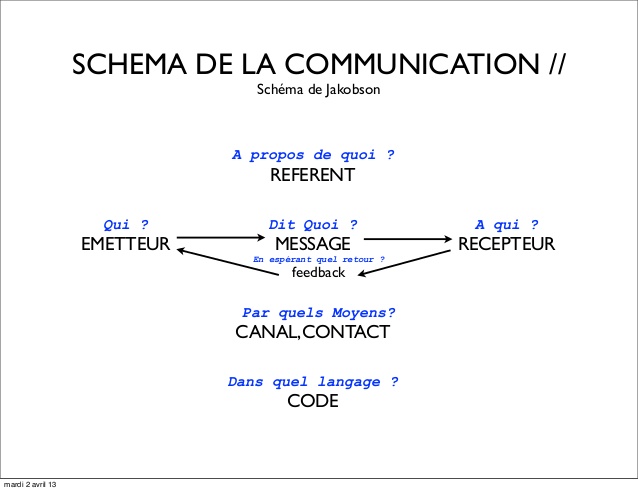 Qu’est-ce qu’un discours scientifique
Un discours est qualifié de « scientifique » s’il possède une  valeur scientifique 
Ce dernier regroupe les différentes productions orales ou écrites qui se rapportent à la science.
Leur élaboration se réalise d’une manière rigoureuse et objective dans le but de les partager entre chercheurs, scientifiques ou à l’intention d’un public plus large.
Dans le contexte universitaire, le discours scientifique renvoie à toute production écrite ou orale réalisée dans le cadre de l’activité de recherche ou d’apprentissage, à des fins de construction et de diffusion du savoir. 
 Le discours scientifique peut renvoyer à:
Les cours de classe . 
Les mini-projets 
Les  mémoires de master, 
Les thèses de doctorat, 
Les rapports de stages, 
Les articles,
 les communications, Les journées d’étude.
Les séminaires. les conférences, les colloques.
Caractéristiques de l’écriture scientifique
1. Caractéristiques discursives de l’écriture scientifique 
2. Caractéristiques linguistiques de l’écriture scientifique 
3. Caractéristiques textuelles  de l’écriture scientifique
- La communauté scientifique 
 Scientifiques, 
 Chercheurs, 
 Spécialistes du domaine,
Enseignants 
 Etudiants
- La communauté scientifique 
 Scientifiques, 
-Chercheurs, 
-Spécialistes du domaine,
Enseignants  
 Etudiants
Cours, mini-projets, mémoires de master, thèses de doctorat, rapports de stages, articles, communications, journées d’étude…
énonciateur
énoncé
énonciataire
à qui ?
qui parle ?
De quoi parle-t-on?
Dans quelle intention ?
temps
objectifs
lieu
Quand ?
Où ?
1. Informer ou décrire les avancées ou données apportées (séquences de texte de type informatif ou descriptif), 
2. Faire comprendre et clarifier les observations,  les découvertes ou les interventions (séquences de texte de type explicatif) 
3. Convaincre, discuter, comparer,  critiquer et défendre des idées, des théories (séquences de texte de type argumentatif)
situation d’énonciation
I. Le cadre énonciatif d’un texte scientifique
2. L’objectivité de l’information
Le texte scientifique doit être dépourvu de subjectivité. L’auteur doit faire preuve de neutralité dans la rédaction scientifique de sorte qu’il n’implique pas ses émotions, son idéologie, son identité dans l’objet étudié, comme c’est le cas dans les textes littéraires
L’objectivité est assurée à travers : 
l’Absence de la 1re personne du singulier.
Dépersonnalisation et distanciation de l’auteur : prédominances du pronom impersonnel « il ». 
Utilisation du « nous » de modestie qui implique soit l’auteur et la communauté scientifique (Ex: nous avons constaté que, nous avons conclu que…) soit l’auteur et le lecteur (comme nous l’avons vu dans le chapitre précédent…) 
Emploi du « on » indéfini.
II. Caractéristiques linguistiques
Il est conseillé au scripteur, au cours de sa rédaction scientifiques,  de respecter les règles linguistiques suivantes :
Types de phrases : prédominance de la phrase déclarative (par opposition aux phrases interrogatives, impératives et exclamatives)
- Emploi de phrases déclaratives pour décrire un phénomène, énoncer un fait, introduire des données, rapporter les écrits d’un auteur, formuler sa thèse, exposer une antithèse, formuler une hypothèse, une conclusion, etc.
- Emploi occasionnel de la phrase interrogative (ses emplois sont réservés à la formulation de la question principale et à certaines questions soulevées lors de la recherche).
- Emploi occasionnel de phrases impératives pour établir des liens avec le destinataire potentiel (le verbe est alors à la 1re pers. du plur.).
Ex. : Notons que, Rappelons que
- Absence de phrases exclamatives.
Choix du mot juste, approprié et correct
Evitez l’emprunt à l’anglais quand son équivalent en français existe  ex: code switching  
Les mots courts sont mieux compris et se retiennent facilement. Ex:  étudier plutôt que entreprendre une étude.
La précision et l’objectivité dans le choix des mots
- Absence de mots vagues, peu d’expressions figées ou imagées de la langue courante. 
Les verbes changer, évoluer peuvent être remplacés par des verbes plus précis : augmenter, s’améliorer, croitre, monter, réduire, baisser, diminuer, se dégrader, se stabiliser…
-  Le recours au sens propre des mots.
Aurélia Dejond a fait  une étude brillante sur le langage des jeunes./ a mené/ réalisé une étude pertinente/ intéressante
- Emploi des lexiques spécialisés (propres à un domaine particulier) (mot signe linguistique (linguistique) morphème en morphologie, son (phone/ phonème)
Choix du temps approprié 
- Prédominance du présent de l'indicatif notamment en phase d’analyse et  interprétation des résultats 
- Emploi occasionnel du passé composé et du futur, notamment dans les débuts de chapitres et les conclusions partielles de manière à faire des liens entre les paragraphes ou les différentes partie du travail.
La concision
- Emploi d'abréviations, de sigles, de langages symboliques.
- Emploi les symboles des unités de mesure et les symboles mathématiques dans les descriptions statistiques. 
Respect de la syntaxe du français et de son orthographe.